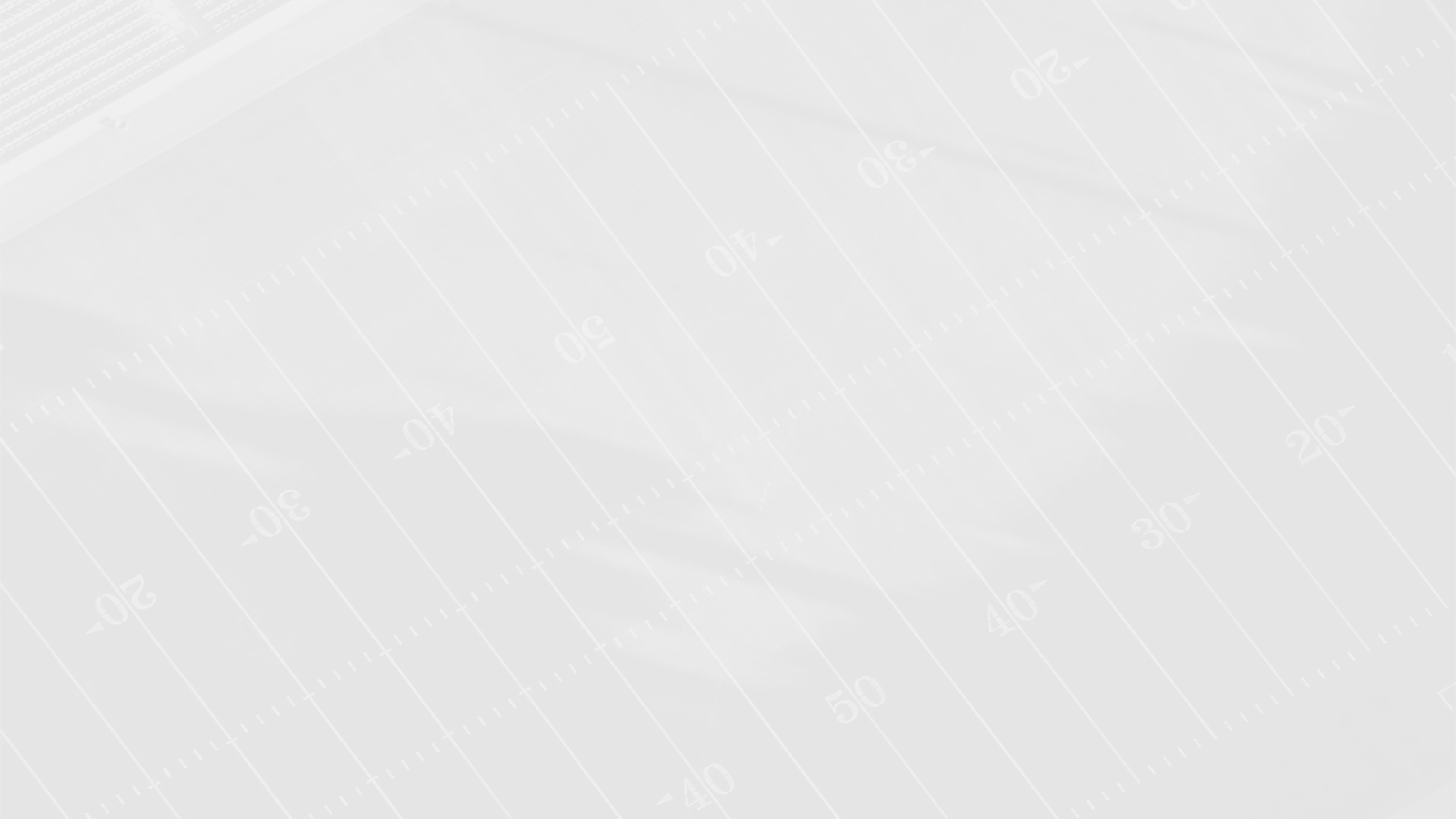 Prevalence of Cardiovascular Disease and Risk Factors among NFL Alumni and their Family Members:
Results from the HUDDLE Study
Dr. Michael Amponsah
On behalf of the HUDDLE Investigators
Disclosures: Michael Amponsah, MD
Edwards Lifesciences
Background
CV risk factors like high systolic BP are associated with significant morbidity and contribute to premature CV mortality, yet many live with uncontrolled HTN
Early CV screening helps reduce the burden of undiagnosed disease and potentially mitigate disease progression
Guidelines rely on risk scores, which may not provide a complete clinical picture and overlook special populations who may benefit from basic CV testing
Despite perceived healthy living habits, professional athletes may be at significant risk for CV disease (CVD) both at a younger age and after they retire
CVD prevalence estimates in retired athletes are lacking
Objectives
The HUDDLE study aimed to:
Assess CVD and risk factor prevalence in a representative sample of 	former NFL players, coaches, and family
Quantify the knowledge gap of actual vs perceived CVD and risk 	factors and engage with participants through education
Identify opportunities for inclusive screening to mitigate the 	consequences of undiagnosed and under-treated CVD
Study Design
Multi-city, cross-sectional study to assess the prevalence of CVD and related risk factors in a representative population through cardiac screening and participant questionnaires
NFL Alumni Association Members (former players or coaches) and family
aged ≥ 50 years
CVD screening event (3 components)
Participant health history questionnaire
Non-invasive
cardiac screening

EKG*	BP†	TTE*
Interactive
educational session
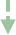 30-day phone visit to discuss screening results and recommendations for further follow up
*Reviewed by independent core lab
†An average BP measurement was recorded for participants who received ≥2 readings
Screening Event Cities and Investigators
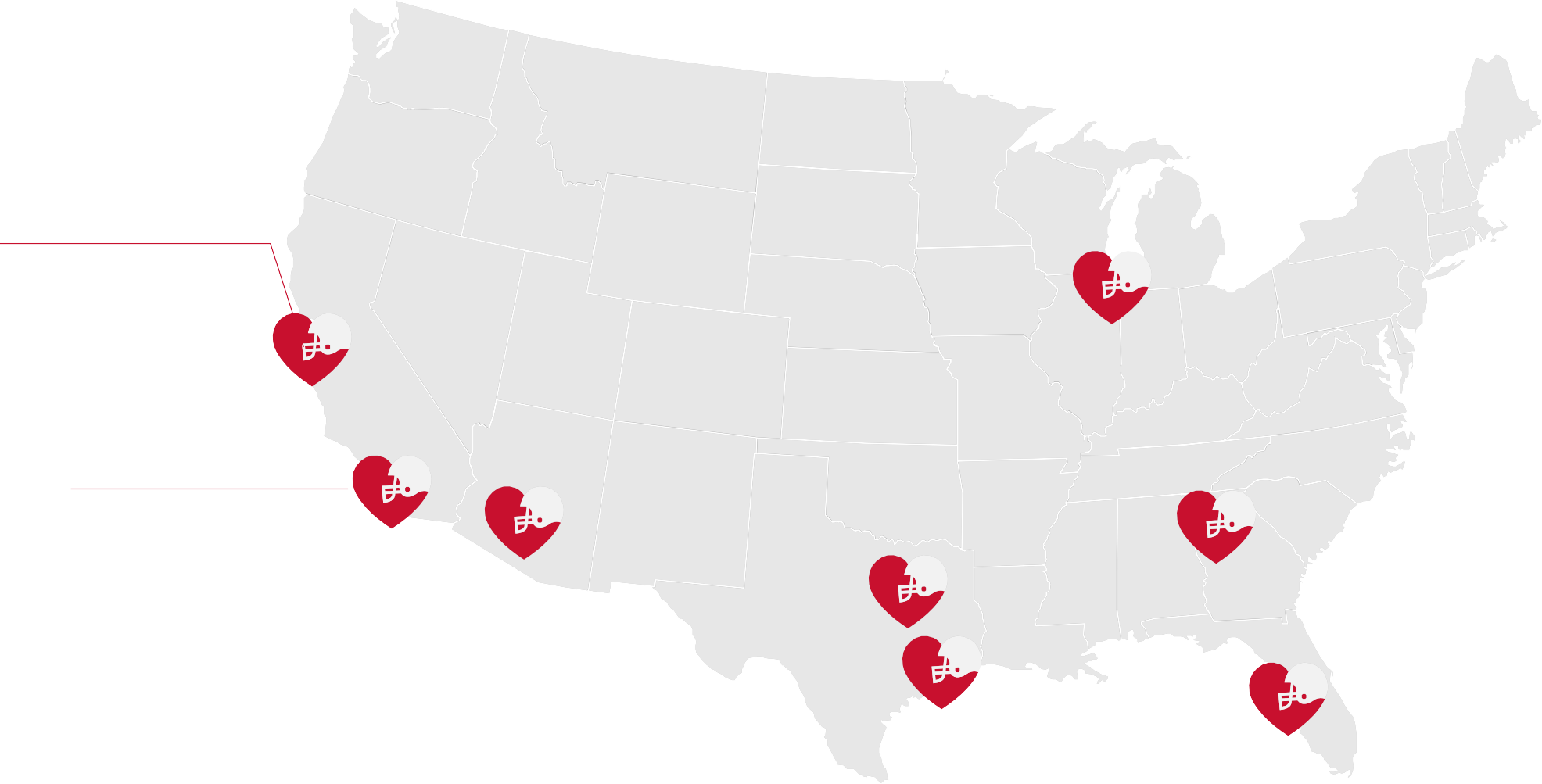 Chicago, IL (n=56)
Palo Alto, CA (n=61)
Drs. Lee Rice, Shannon Cheffet, &
Mehul Patel
Drs. Lee Rice, Clifford Kavinsky, & Marlon Everett
Irvine, CA (n=69)*
Drs. Lee Rice & Shannon Cheffet
Atlanta, GA (n=79)
Drs. Lee Rice,
Shannon Cheffet, Alexis Okoh, & Druenell Linton
Phoenix, AZ (n=58)
Drs. Lee Rice, Michael Amponsah, & David Carfagno
Tampa, FL (n=58)
Dallas, TX (n=58)
Houston, TX (n=59)
Drs. Lee Rice,
Phillips Harrington, & Fred Brennan
Drs. Lee Rice, Mehul Patel, & Robert Dimeff
Drs. Lee Rice, Mehul Patel, & David Braunreiter
*2 events held in Irvine with same PIs: 1 pilot event (n=22 ), 1 screening event (n=47)
Study Definitions: HTN Prevalence and Control
Study Definitions: Abnormal EKG and TTE
If ≥1 of the following prognostic EKG findings per clinical expertise were present, a participant was considered to have an abnormal EKG:
Investigator –defined clinically relevant EKG abnormalities
• Afib or flutter	• Atrial Enlargement/Dilatation	• Pathological Q-Wave
• Atrial Arrhythmia	• LV Hypertrophy	• Inverted or Depressed T-Wave
• AV block*	• LA fascicular block	• Non-Specific T-Wave Abnormality
• LBBB or RBBB	• LP fascicular block	• Q-Wave V1-V2
If ≥1 of the following structural abnormalities per TTE were observed based on ASE sex-specific cutoffs*, a participant was considered to have an abnormal TTE:
ASE Guidelines
• LVEF <52/54%	• IVS ED Thickness ≥1.3/1.2 cm	• AV Mean Gradient ≥20 mmHg
• LVMI >115/95 g/m2	• LVPW ED Thickness ≥1.3/1.2 cm	• AVA ≤1.4 cm2
• LVEDD ≥6.3/5.6 cm	• LA Diameter (AP) ≥4.6/4.2 cm	• AV Peak Velocity ≥3.0 m/sec
• LVESD ≥4.3/3.8 cm	• Wall Motion Abnormalities	• TV Peak Gradient ≥10 mmHg
• RVD ≥41 mm	• Valvular Stenosis ≥Mild	• TR Peak Velocity ≥2.9 m/s
• RV Dysfunction	• Valvular Regurgitation ≥Moderate
*ASE cutoffs from Lang et al. 2015; DOI: 10.1016/j.echo.2014.10.003; Cutoffs that varied by sex are denoted Male/Female; singular values are provided for cutoffs that were not sex-specific
Statistical Analysis
The following variables with prognostic implications for mortality were selected a priori as possible predictors of structural TTE changes
Age (continuous)
Race (White vs. Non-white)
BMI, kg/m2 (categorical)
Obese vs Normal
Overweight vs Normal
Sex* (female vs. male)
Reported CV Rx usage (Yes vs. No)
HTN at Screening, BP ≥130/80 mmHg (Yes vs No)
Abnormal EKG† (Yes vs No)
Covariates were chosen for multivariable model inclusion if they were significant at the 0.1 level based on univariate testing
Models were run in the overall population and by former NFL player status
*Not tested for NFL players only
†Based on the presence of 1 or more prognostic EKG findings
Study Flow
Participants enrolled in the HUDDLE trial
N = 552
Exited study: N=54
	Voluntarily withdrew consent (n=7)
Unable to attend
event/unknown (n=47)
Attended 1 of 9 CVD screening events in 8 US cities from 2021-2022
N = 498
Participant Demographics
Values presented as mean ± SD (N) or % (n)
*10 participants did not provide ethnicity information
Participant Demographics
Values presented as mean ± SD (N) or % (n)
*10 participants did not provide ethnicity information
Participant Demographics
Values presented as mean ± SD (N) or % (n)
*10 participants did not provide ethnicity information
CVD and Risk Factor History
Values presented as % (n)
*Pacemaker was not collected for pilot cohort (n=22)
BP Stratified by History – All Screened
60
No Known HTN Known HTN
Normotensive 7.4% (n=37)
Elevated 8.9% (n=44)
Hypertensive 83.7% (n=416)
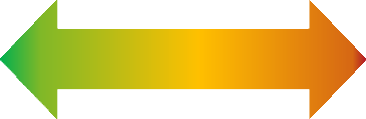 % of Participants
40
31.0%
28.2%
23.5%
13.5
20
18.3
14.7
8.9%
7.4%
17.5
6.0
2.8
9.9
1.0%	0.4
5.6
8.9
0.6
1.8
0
<120/80
≥120/80;
<130/80
≥130/80;
<140/90
≥140/90;
<150/100
≥150/100;
<200 systolic
≥200 systolic
BP at Screening* (mmHg)
*BP was unmeasurable in 1 participant because his arm was too large for available cuff sizes; he reported a history of HTN
BP Stratified by History – Former NFL Players
60
No Known HTN Known HTN
Normotensive		Elevated 4.6% (n=13)	11.6% (n=33)
Hypertensive 83.8% (n=238)
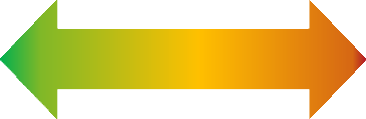 % of Participants
40
34.2%
27.5%
15.1
21.5%
20
20.8
11.6%
15.1
19.0
8.1
3.5
4.6%
3.5
0.7%
1.1
6.7
6.3
0
<120/80
≥120/80;
<130/80
≥130/80;
<140/90
≥140/90;
<150/100
≥150/100;
<200 systolic
≥200 systolic
BP at Screening* (mmHg)
*BP was unmeasurable in 1 participant because his arm was too large for available cuff sizes; he reported a history of HTN
HTN Prevalence and Control
All Screened Former NFL Player
100
80
60
40
20
0
89.8
89.3
81.5
80.1
% of Participants
41.2
36.5
6.7
6.3
[444/497] [255/284]
[233/291] [145/178]
[183/444]
[93/255]
[28/444]
[17/255]
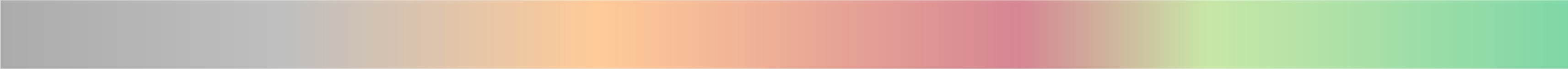 Known HTN, BP ≥130/80 mmHg at screening, or taking HTN medication / all screened
BP ≥130/80 mmHg at screening / those who reported no history of HTN
Known HTN AND BP ≥130/80 mmHg at screening / prevalence
BP <130/80 mmHg at screening / prevalence
*BP was unmeasurable in 1 participant because his arm was too large for available cuff sizes; he reported a history of HTN
Abnormal EKGs and TTEs (Core Lab)
Critical TTE Findings: Ascending Aortic Aneurysm (N=1)
Participant was a former NFL player, aged 67 years with no known history of CVD or HTN (BP 133/87mmHg at event)
Participant underwent surgery for AAA
*EKGs were unevaluable in 1 former NFL player and 1 family member, so denominators are 496, 284, and 212, respectively
Structural Changes on TTE by Systolic BP
All Screened Former NFL Player
100
80
60
40
20
0
% w/ an Abnormal TTE
80.0
68.4
64.7
63.3
60.7
52.4
51.9
50.0
50.0
43.1
N=79	N=48	N=212 N=122
120-129	130-149
N=150	N=95
150-200
N=5	N=2
≥200
N=51	N=17
<120
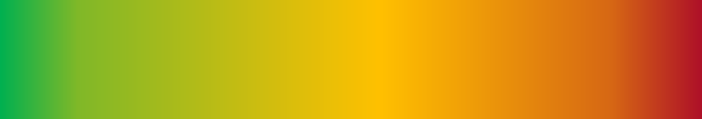 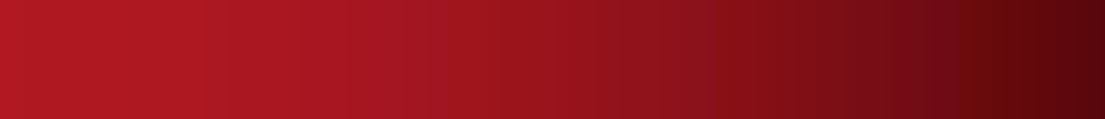 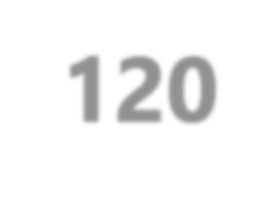 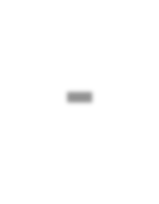 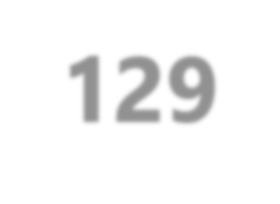 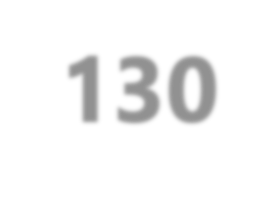 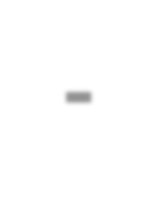 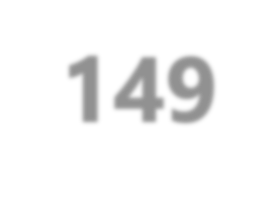 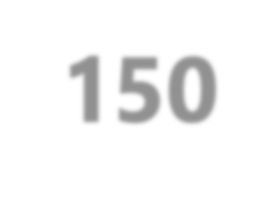 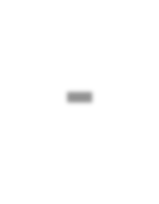 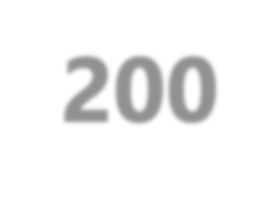 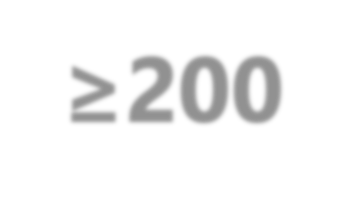 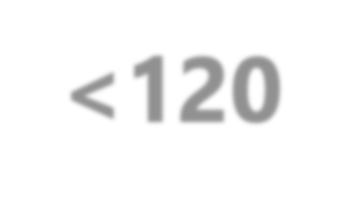 Systolic BP at Screening* (mmHg)
*BP was unmeasurable in 1 participant because his arm was too large for available cuff sizes; he reported a history of HTN; Of 11 NFL players w/ structural changes and a systolic BP<120mmHg, 10 had CVD or risk factor history
Structural Changes on TTE – All Screened
Yes No
100
80
60
40
20
0
% w/ an Abnormal TTE
64.5
60.5
58.1
49.0
48.8
47.1
N=334	N=164
Known CVD History
N=294	N=204
CVD Medication Usage
N=186	N=310
Abnormal EKG
Participant History and Screening Results
Structural Changes on TTE – Former NFL
Yes No
100
80
60
40
20
0
% w/ an Abnormal TTE
67.2
66.3
64.7
56.9
55.8
55.2
N=190	N=95
Known CVD History
N=169	N=116
CVD Medication Usage
N=131	N=153
Abnormal EKG
Participant History and Screening Results
Investigator Recommended Follow up
Attended screening event
N = 476*
Known history of CVD or risk factors
N = 318 (66.8%)
No known history of CVD or risk factors
N = 158 (33.2%)
Follow-up not recommend based on screening results
N = 76 (23.9%)
Further follow-up for CVD and/or risk factors recommended N = 242 (76.1%)
Further follow-up for CVD and/or risk factors recommended N = 89 (56.3%)
Follow-up not recommend based on screening results
N = 69 (43.7%)
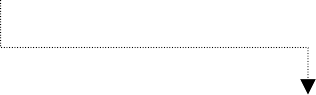 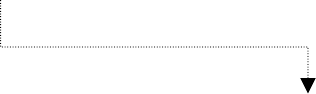 Investigator recommended follow-up† at 30 days for:
Investigator recommended follow-up† at 30 days for:
Hypertension
Abnormal EKG
Abnormal TTE
Hypertension
Abnormal EKG
Abnormal TTE
N = 153 (63.2%)
N = 75 (31.0%)
N = 114 (47.1%)
N = 36 (40.4%)
N = 28 (31.5%)
N = 53 (59.6%)
*N=22 participants from the pilot study were excluded; specific follow-up reason not collected
†Participants could have multiple abnormal findings warranting follow-up
Multivariable Analysis Results – All Screened
Predictors of a clinically-significant structural abnormality per TTE	OR [95% CI]	P-value
Age, years (continuous)	1.05 [1.02, 1.08]	0.001

BMI: Obese vs. Normal	1.72 [0.93, 3.19]	0.08

BMI: Overweight vs. Normal	0.94 [0.51, 1.71]	0.83

Sex (Female vs. Male)	0.61 [0.38, 0.97]	0.04

Abnormal EKG (Yes vs. No)	1.56 [1.03, 2.37]	0.04

CVD Medication Usage (Yes vs. No)	1.33 [0.87, 2.01]	0.18

HTN at screening (Yes vs. No)	1.63 [0.97, 2.75]	0.06
0
1
2
3
4
Multivariable Analysis Results – Former NFL
Predictors of a clinically-significant structural abnormality per TTE	OR [95% CI]	P-value
Age, years (continuous)
1.03 [1.00, 1.07]
0.08
Abnormal EKG (Yes vs. No)
1.68 [1.00, 2.81]
0.05
CVD Medication Usage (Yes vs. No)
1.37 [0.80, 2.36]
0.25
HTN at screening (Yes vs. No)
2.02 [1.03, 3.96]
0.04
0
1
2
3
4
Limitations
Inherent issues with participant-reported data, including recall and 	social desirability bias
Geographic representation was largely from the south, which may 	affect generalizability
Variation in recommended follow-up based on clinician judgement 	was possible
Lack of long-term follow-up
Summary (1)
CVD and risk factor prevalence estimates were high in the
overall cohort and when stratified by former NFL players:
HTN ➔ 89% and 90%
Abnormal EKG ➔ 38% and 46%
Structural abnormalities on TTE ➔ 55% and 62%
	There was a significant discrepancy between participants’ awareness and observed disease prevalence
Overall, 80.1% of participants reported no history of HTN but 	had a BP ≥130/80 mmHg at time of screening
Summary (2)
Age, male sex, and abnormal EKG findings were predictive of clinically-relevant structural pathology on TTE among all screened participants
When stratified, HTN was predicative in former NFL players
	After a holistic examination of all screening results, study investigators most commonly recommended participants for further follow-up due to HTN and abnormal TTEs
Conclusions
The surprisingly high prevalence of CVD and risk factors in this population, especially among former professional athletes with perceived healthy habits, signifies a need to increase awareness of CVD and develop sustainable strategies to ameliorate risk
Early TTE screening may offer a significant benefit for this over 50 population by assessing for structural pathologies, facilitating timely referrals, and mitigating the consequences of undiagnosed CVD
Just Published in JACC!
Prevalence of Cardiovascular Disease and Risk Factors among Former National Football League Players
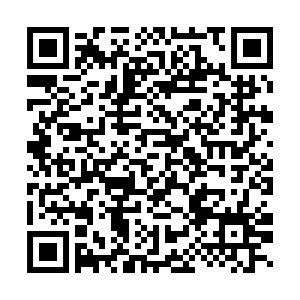 Thank you!
Our gratitude to the participants and investigators of the HUDDLE Trial